Федеральная Государственная программа
«Жилье для российской
семьи»
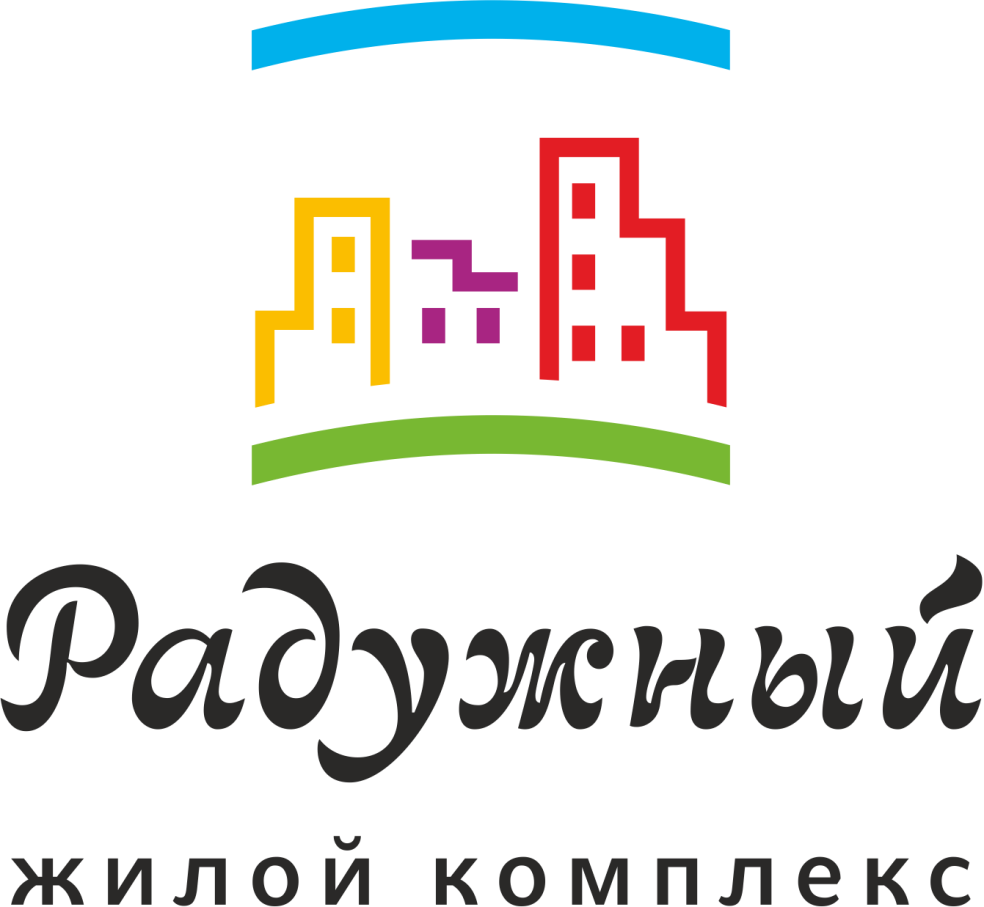 Категории участников, заключивших ДДУ
I очередь строительства
17 трехэтажных жилых домов, 1 434 квартиры из них только 750 квартир по программе «Жилье для российской семьи», поэтапный ввод II квартала 2016г
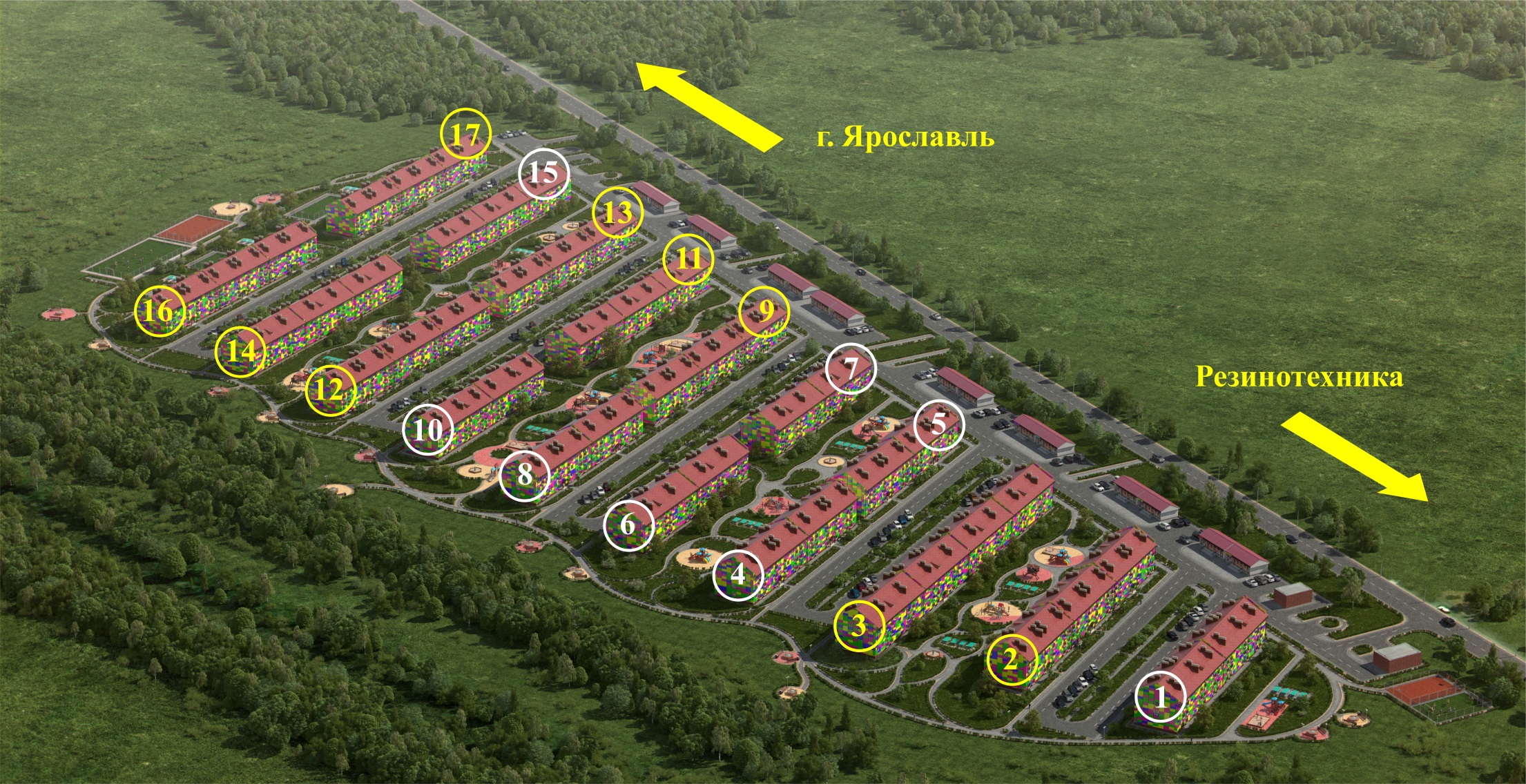 Транспортная доступность
Хорошая транспортная доступность. Комплекс оборудован действующим остановочным пунктом через который проходят  маршруты №: 21, 21Б, 34, 93г, 40, 93, 148, что позволяет попасть в любую часть города Ярославля.
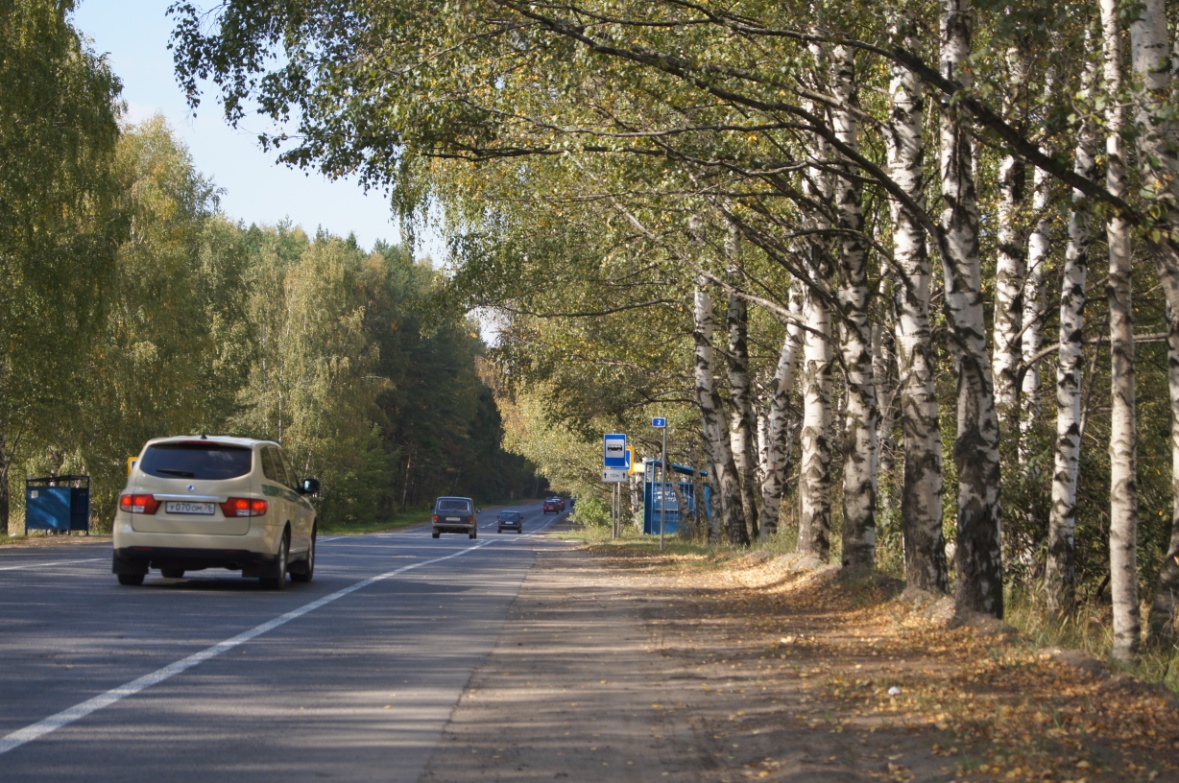 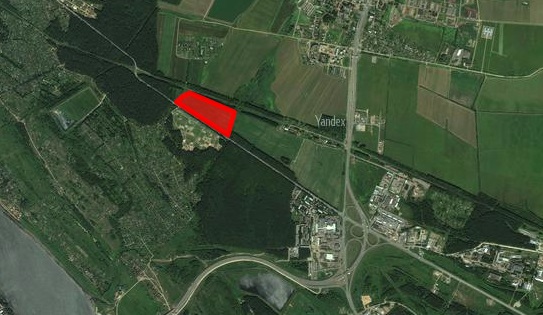 Резинотехника
д. Кузнечиха
ЖК «Радужный»
М-8
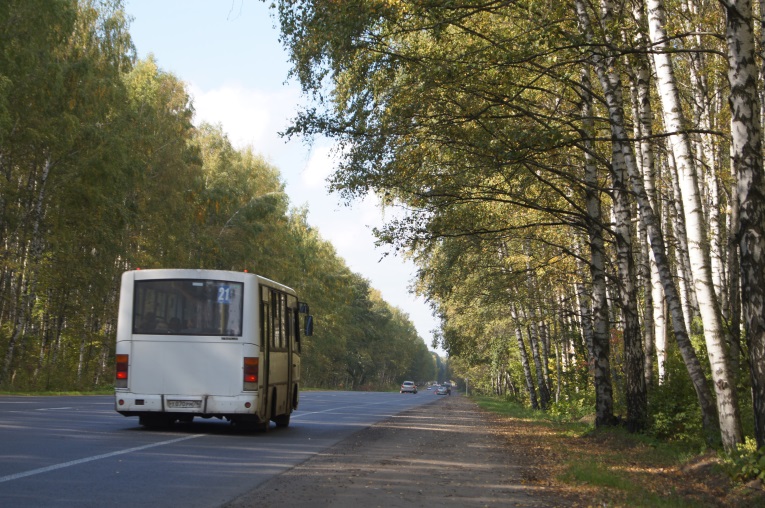 п. Лесная
Поляна
«Юбилейный мост»
Благоустройство
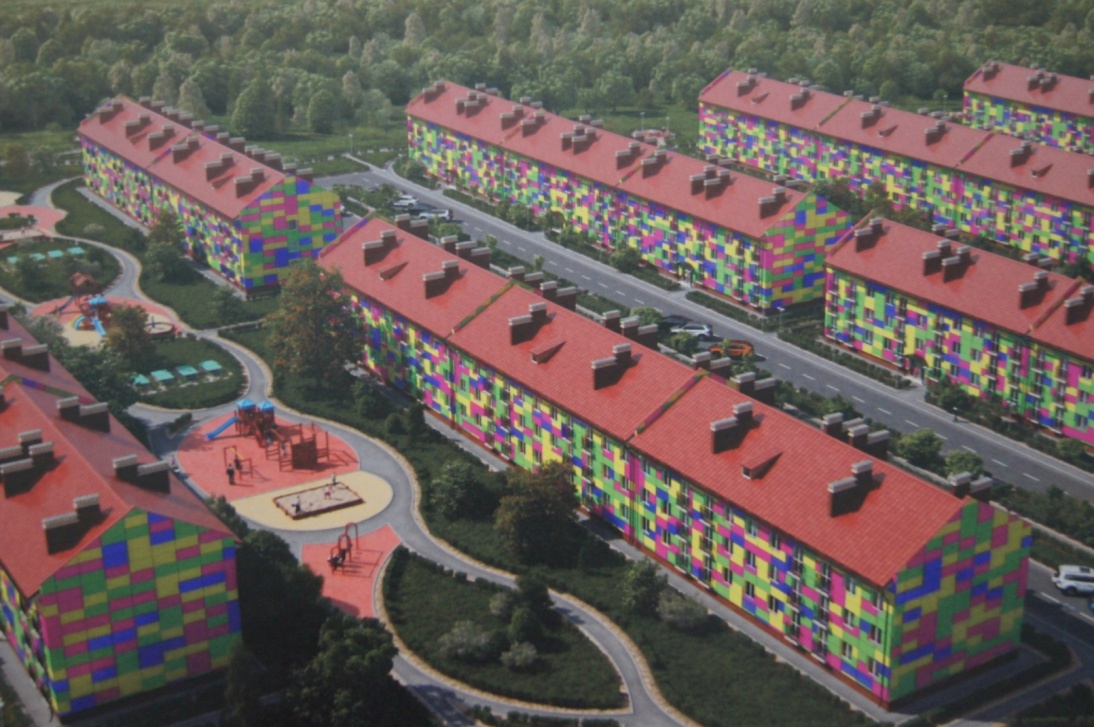 Парковочная зона расположена по внешнему периметру домов
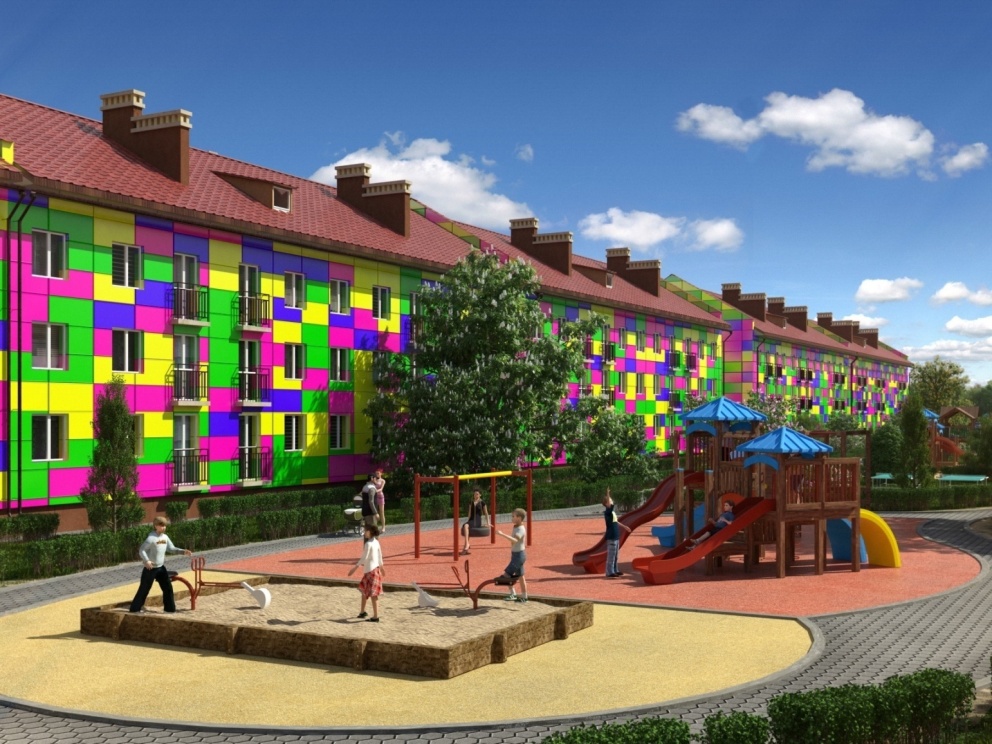 Внутренняя часть дворов благоустроена детскими площадками без возможности въезда личного автотранспорта
Инженерные сети
Все инженерные сети Жилого Комплекса «Радужный» будут подключены к инженерным сетям г. Ярославля
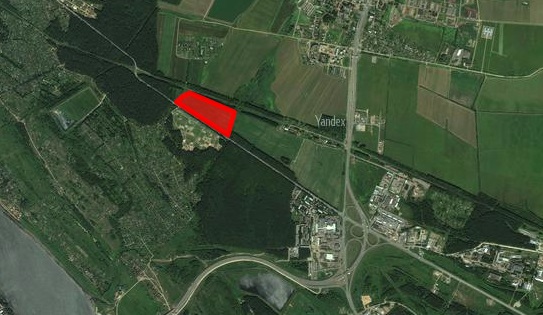 Газ
КНС
Эл/сн
Точка врезки в гор.
водопровод
Точка врезки в гор.
канализацию
Индивидуальная котельная
Новейшее современное оборудование.
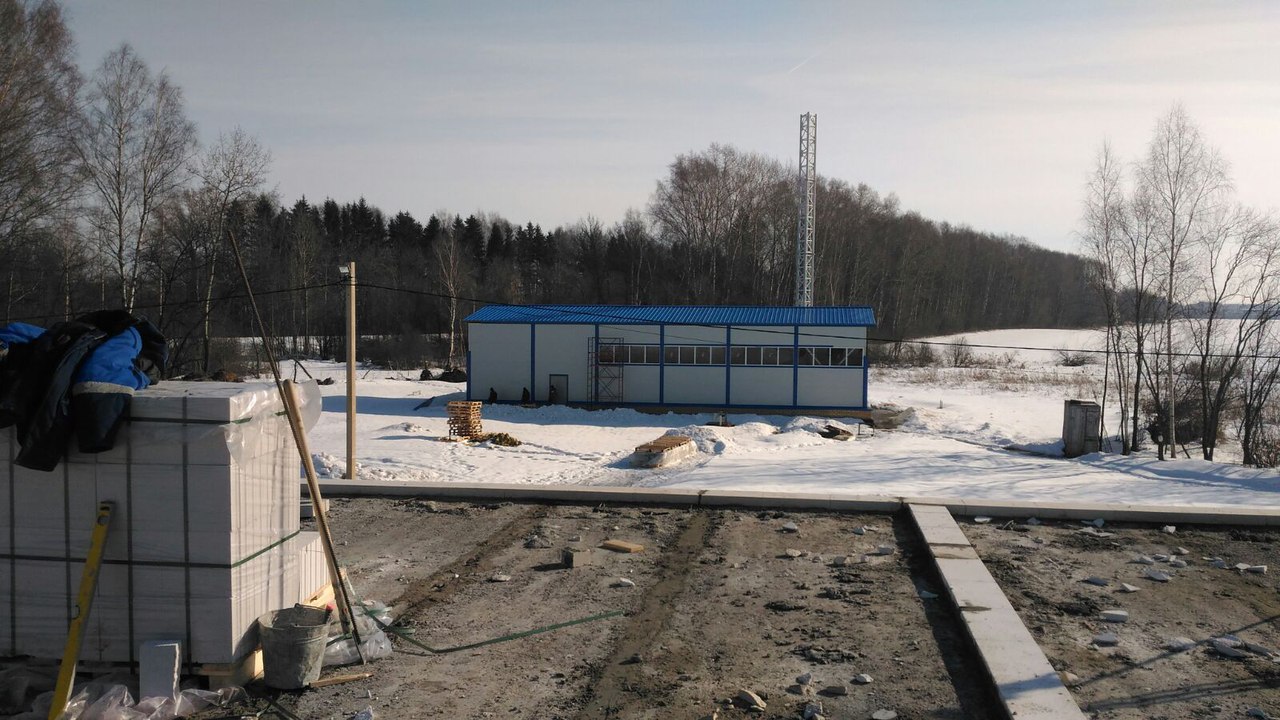 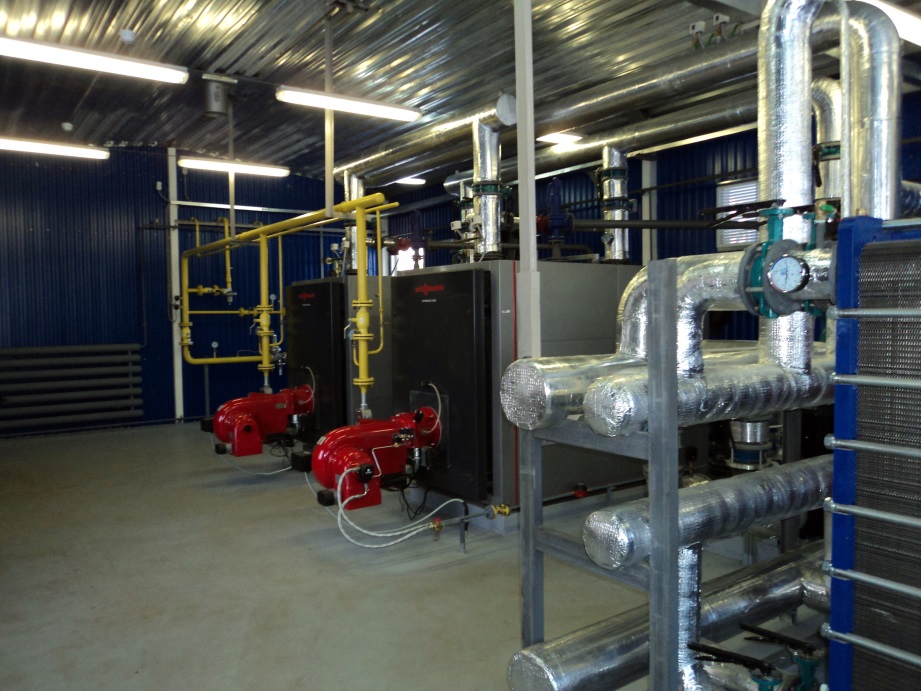 II очередь строительства
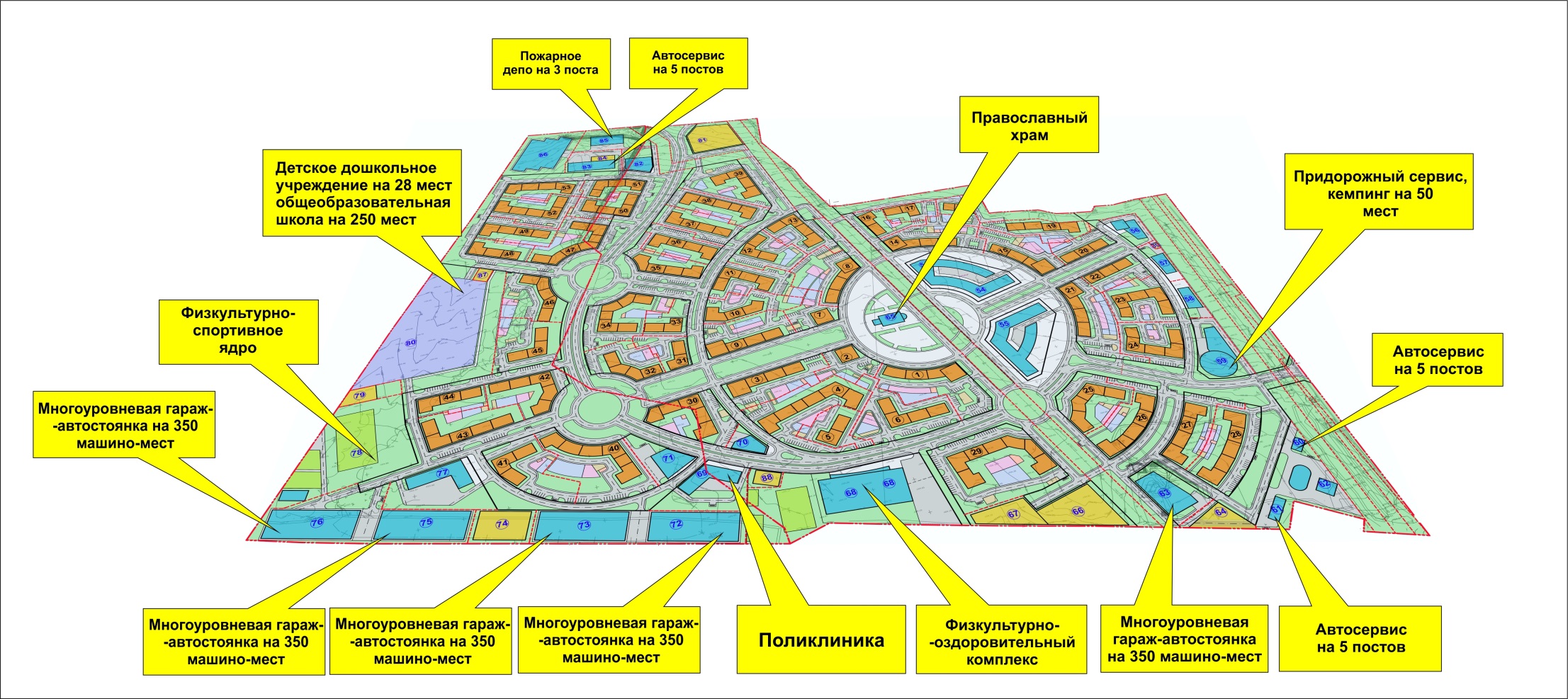 Социальная инфраструктура
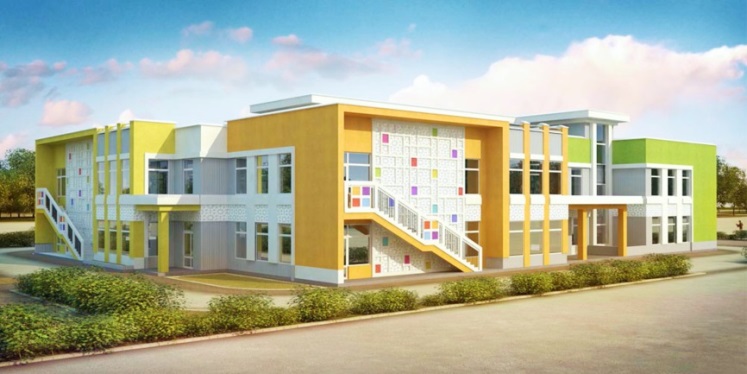 Детское дошкольное учреждение
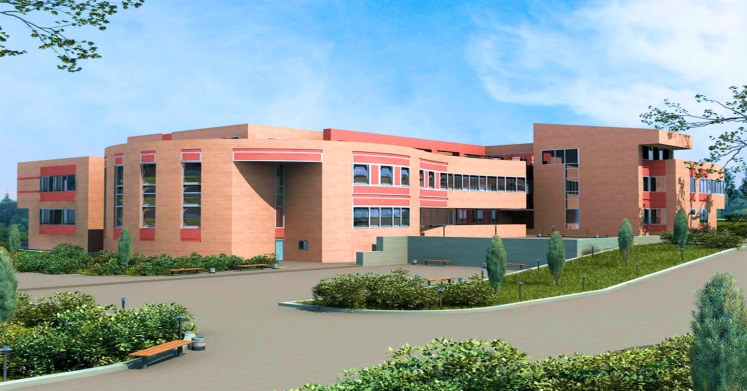 Общеобразовательная средняя школа
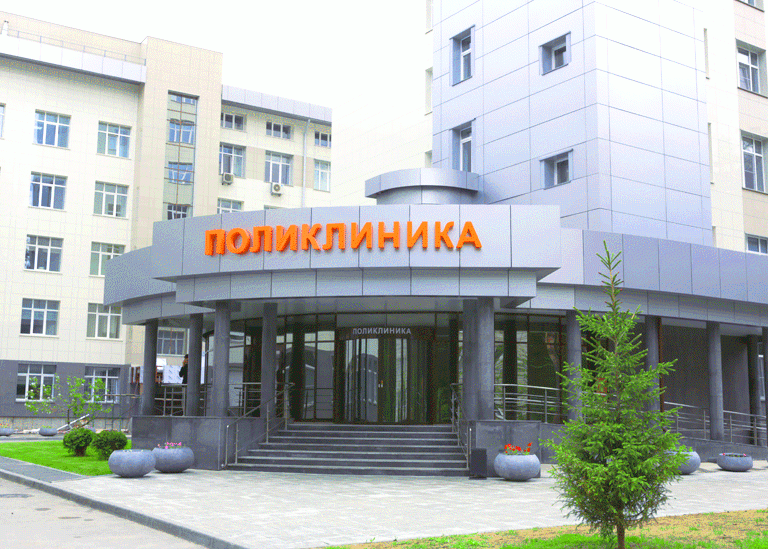 Поликлиника
Социальная инфраструктура
В 2018 году запланировано строительство крупного торгового центра
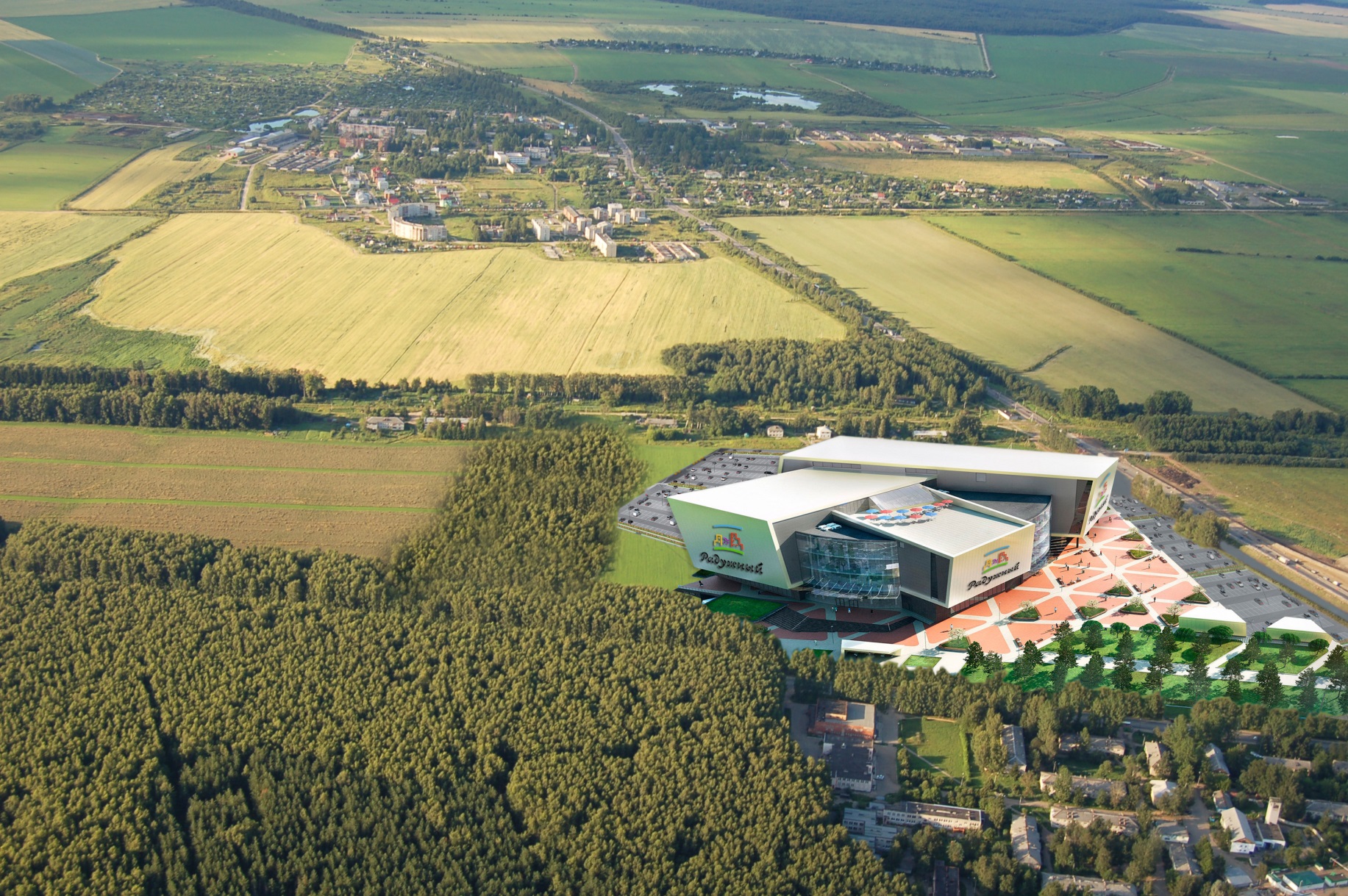 Планировка квартиры
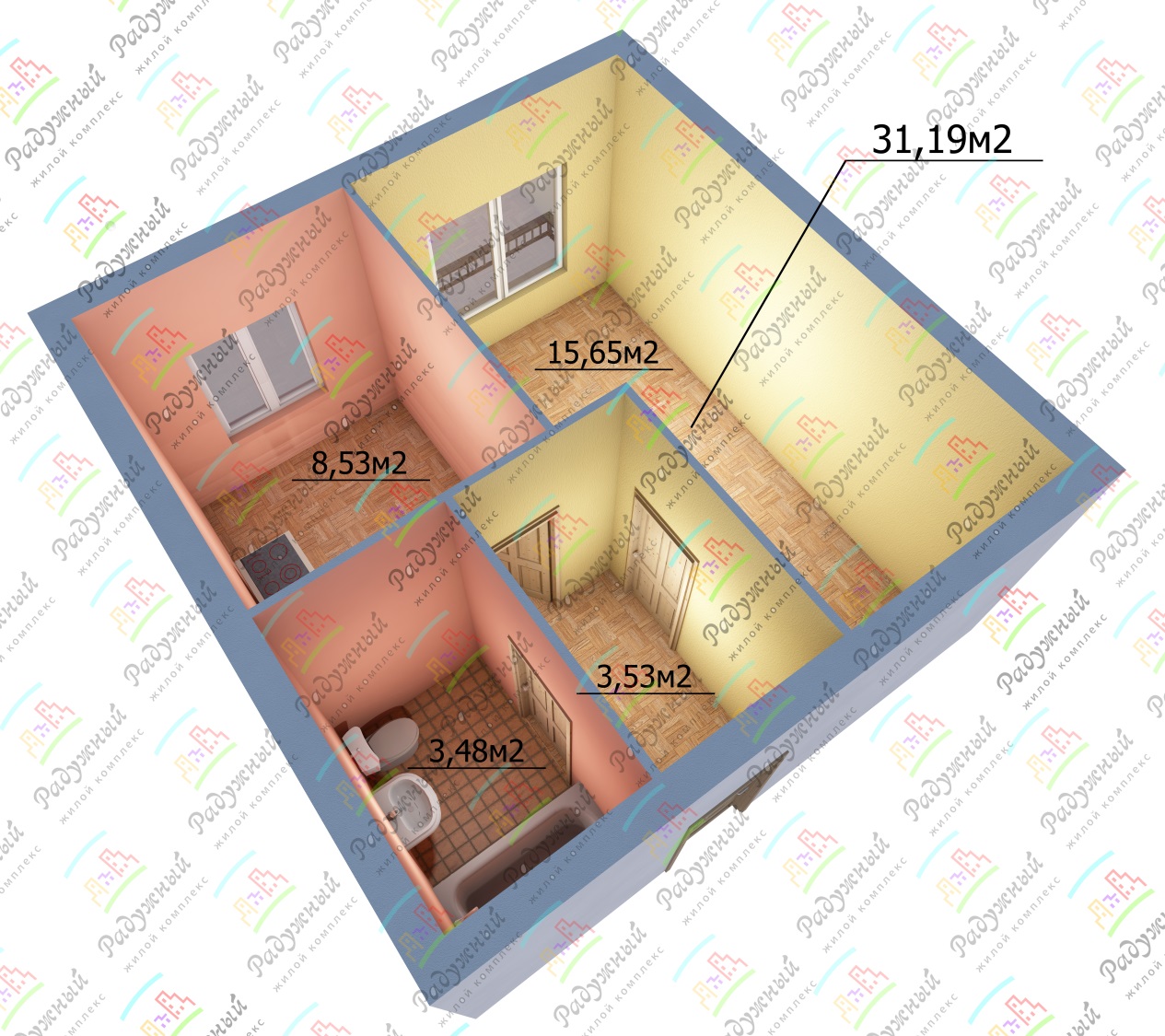 1 091 650р
П.В. 218 330р

9 780р-15 лет
Планировка квартиры
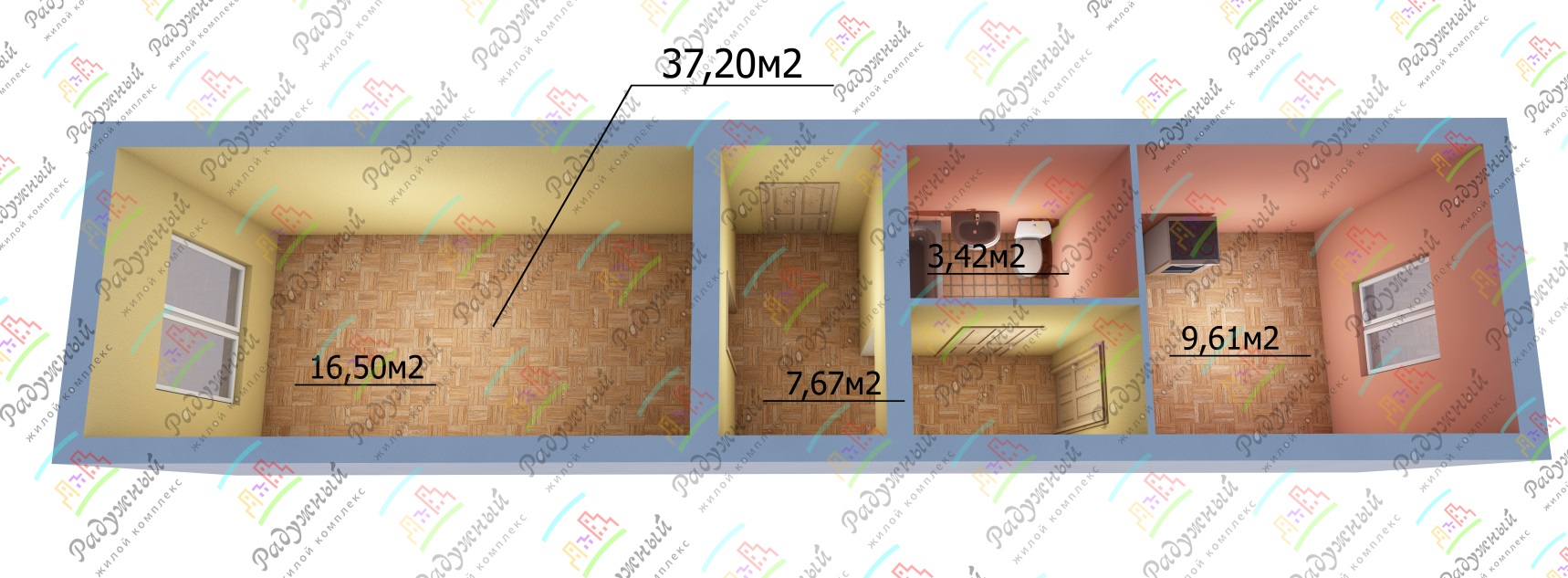 1 302 000р
П.В. 260 400р

11 664р-15 лет
Планировка квартиры
1 630 300р
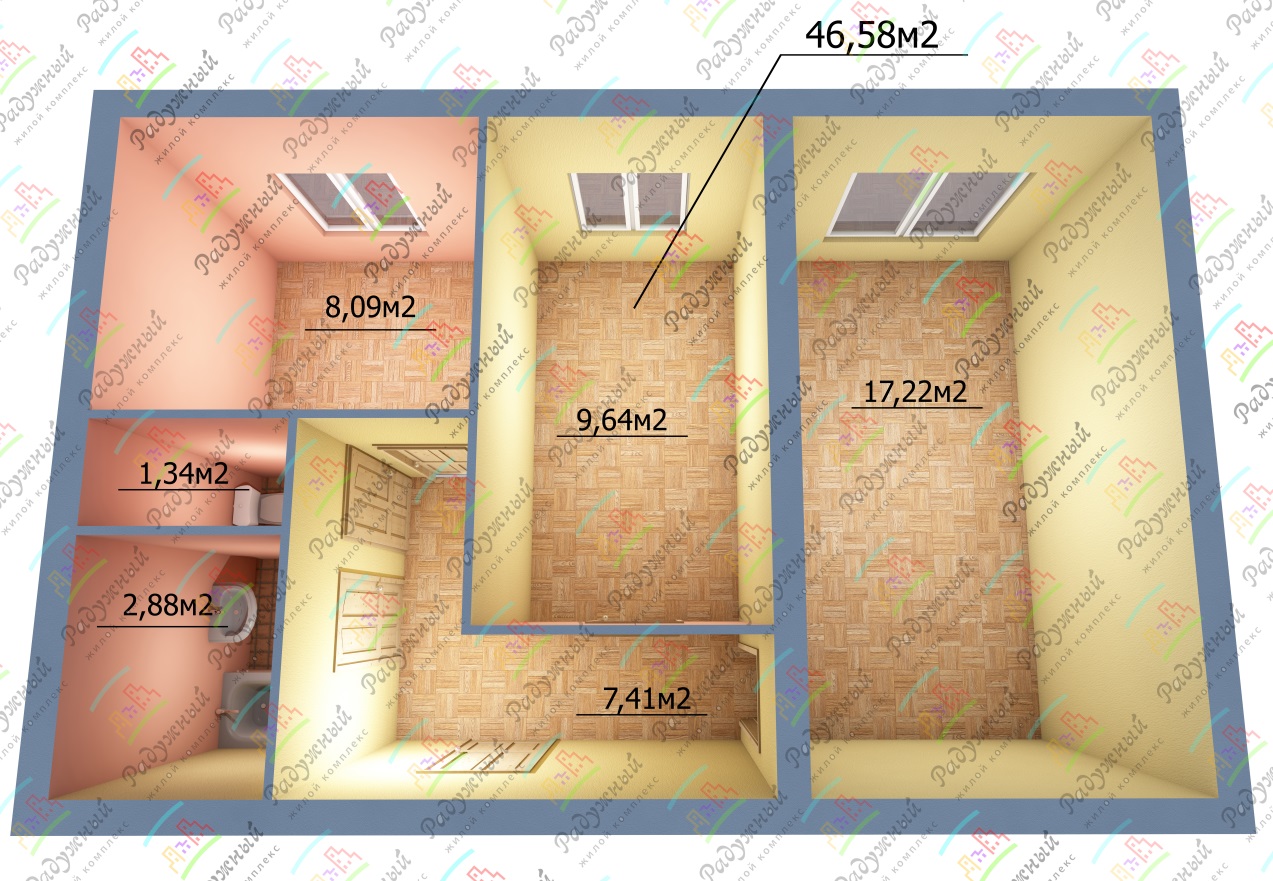 П.В. 326 060р

14 605р-15 лет
Фундамент
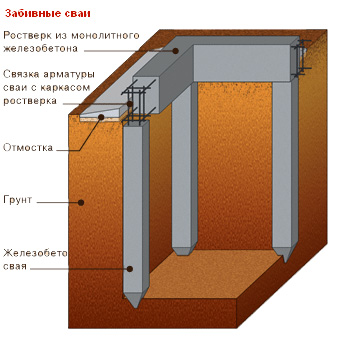 свайные фундаменты могут возводиться на грунтах любой сложности;
производить фундаментные работы можно круглый год, не исключая зимний период;
 конструкции, возводимые на свайных фундаментах, отличаются особой стойкостью к паводкам, подвижкам грунта вследствие зимнего вспучивания.
Силикатный блок
93%
Экологически чистый, теплый, прочный материал с хорошей звукоизоляцией
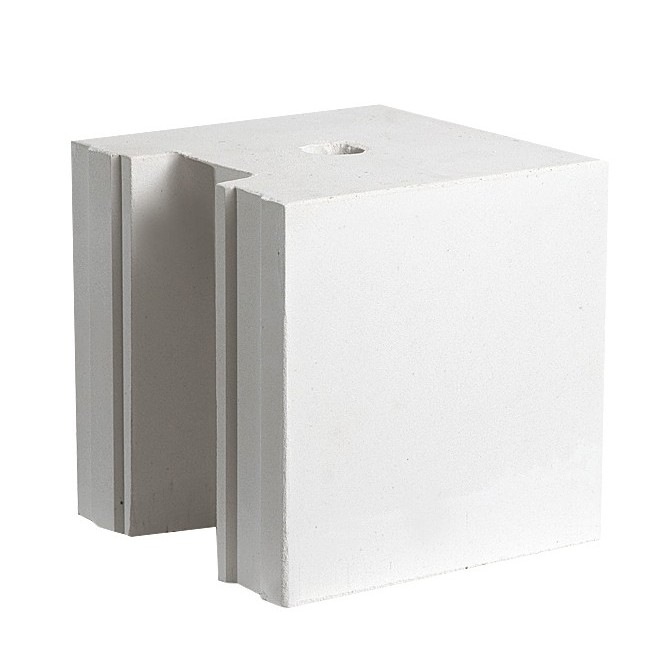 Кварцевый песок
7%
Известь (связующее)
Отличия материалов
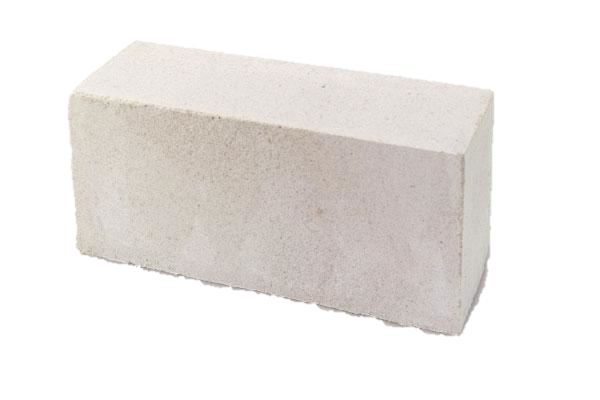 Аналогия силикатного кирпича увеличенного в размере
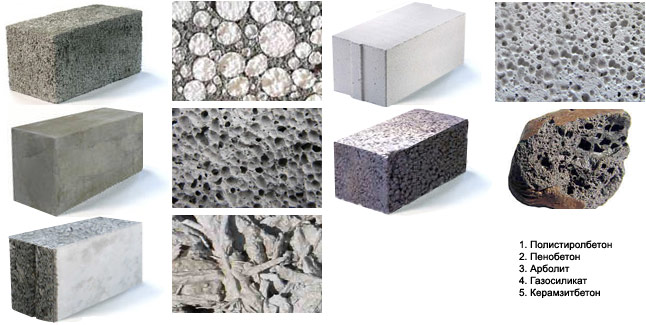 Теплые стены
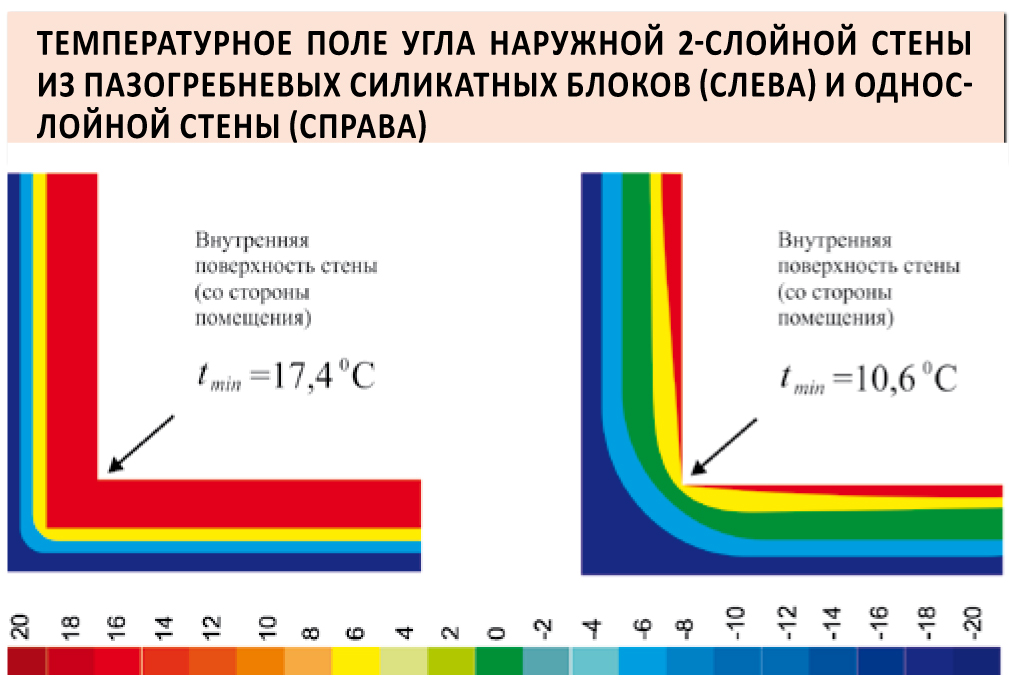 Стена из силикатных блоков
Стена из силикатного кирпича
Поддержка проекта:
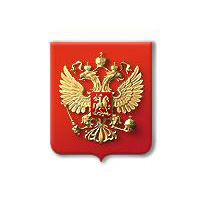 Правительство Российской Федерации
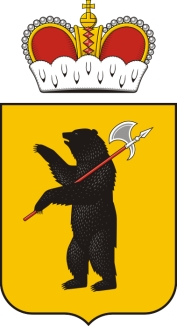 Правительство Ярославской области
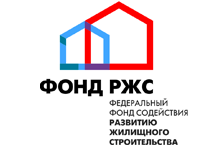 Фонд Поддержки развития жилищного 
строительства
Агентство ипотечного жилищного
кредитования
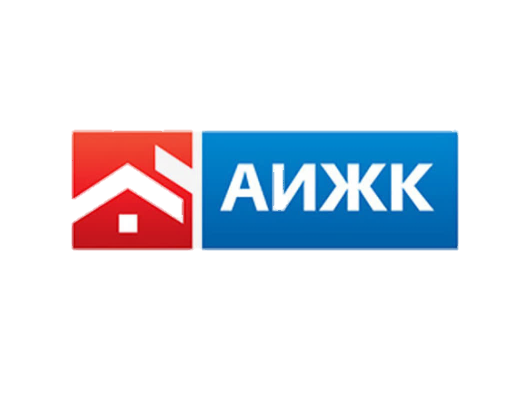 Ипотечное кредитование
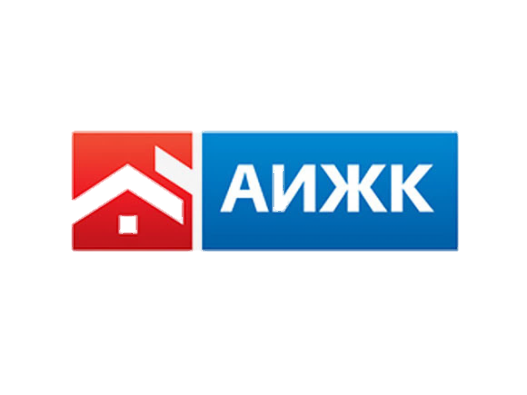 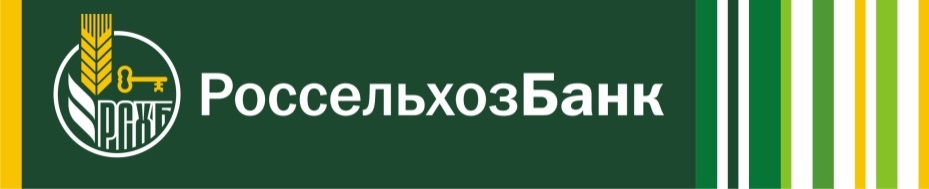 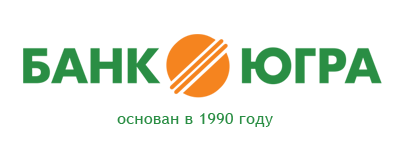 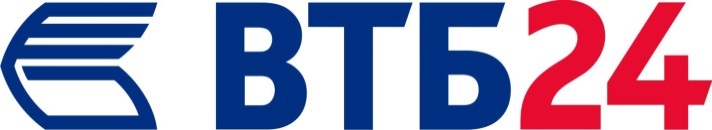 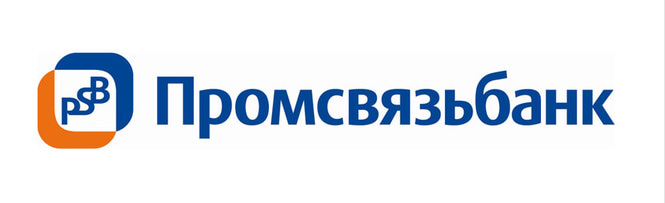 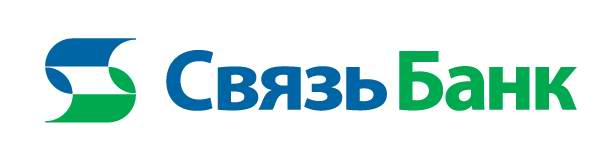 Дни открытых дверей
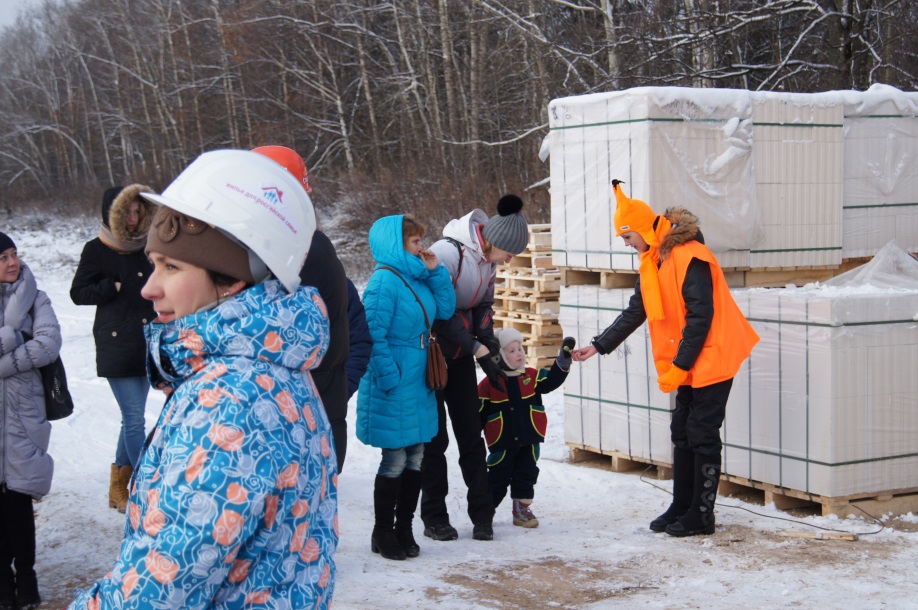 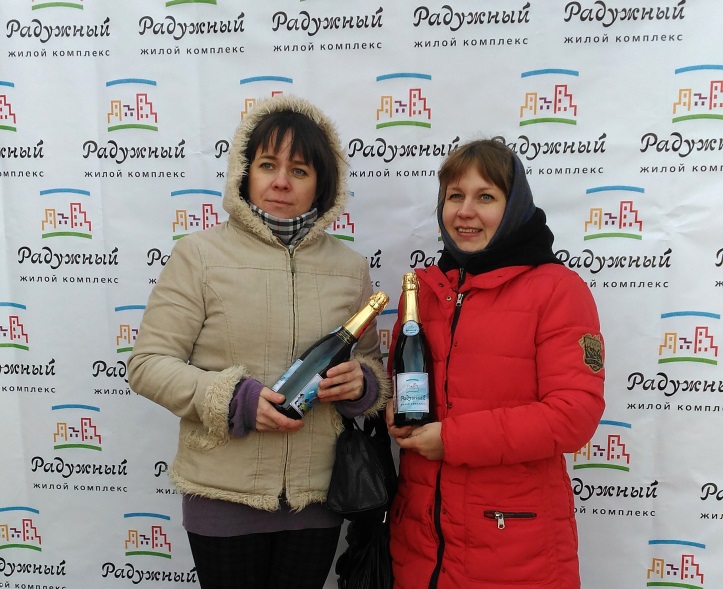 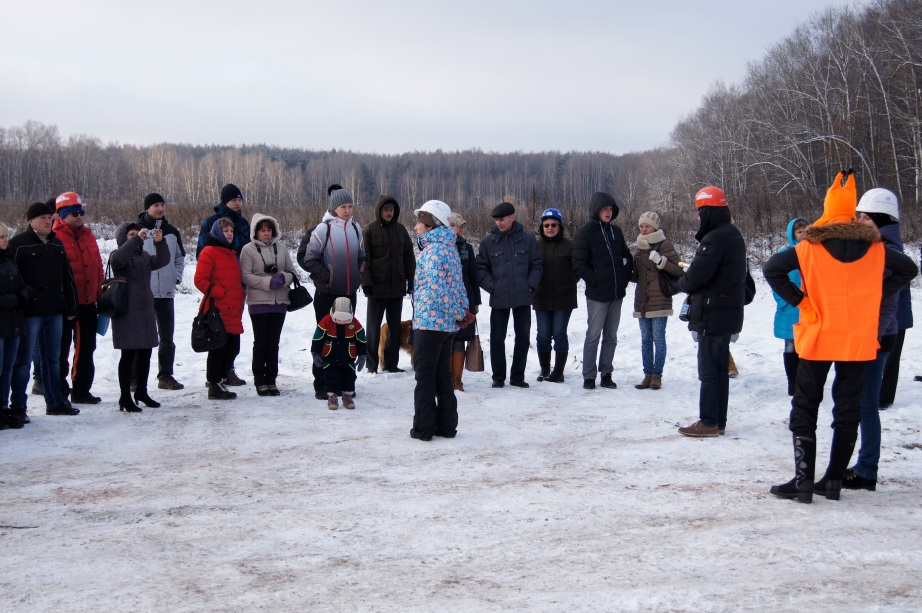 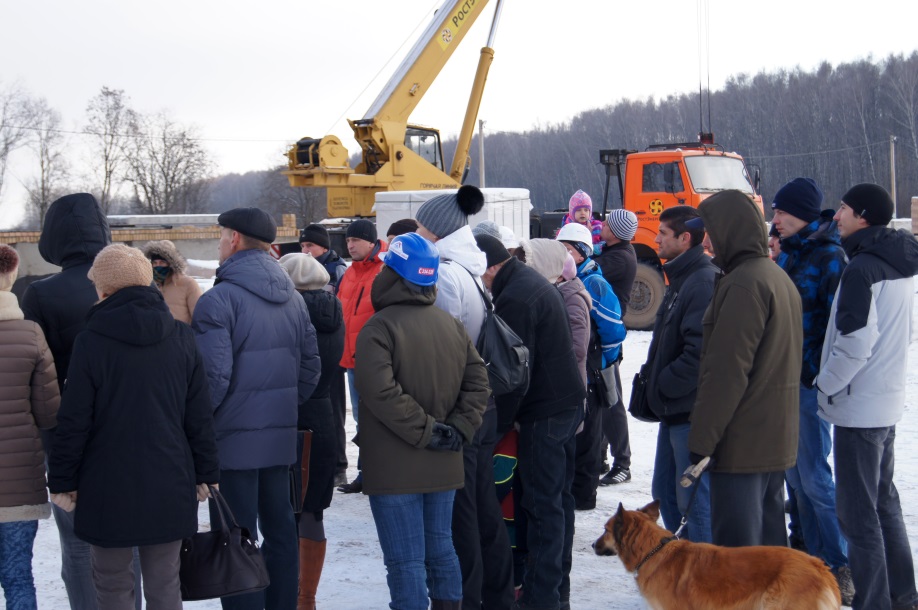 Дни открытых дверей
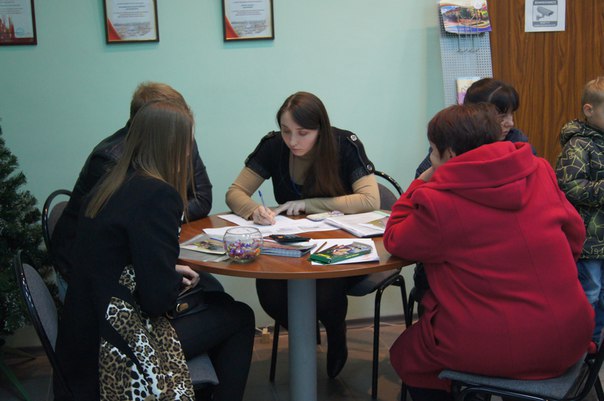 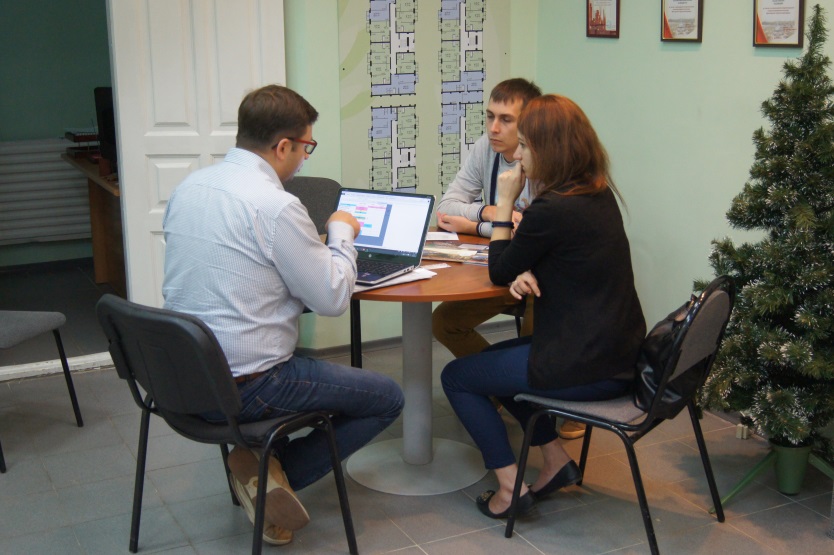 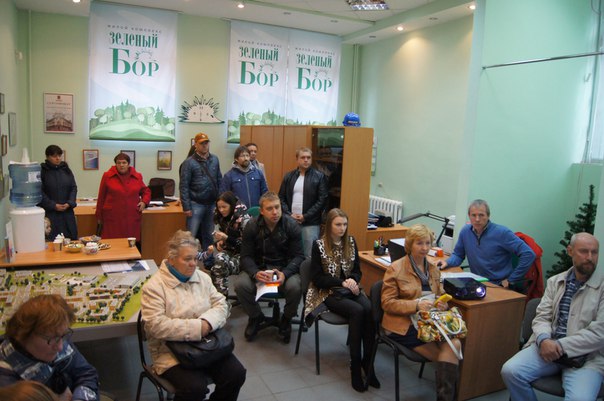 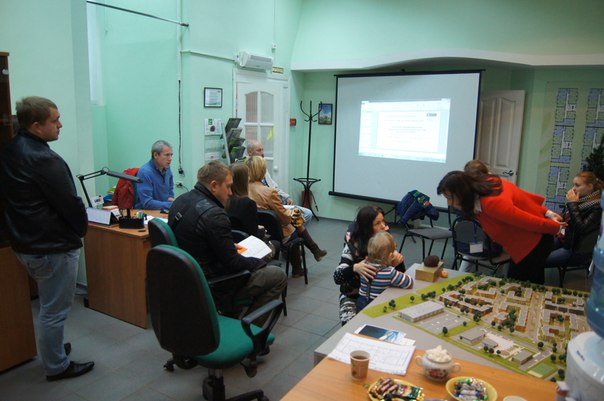 Ход строительства
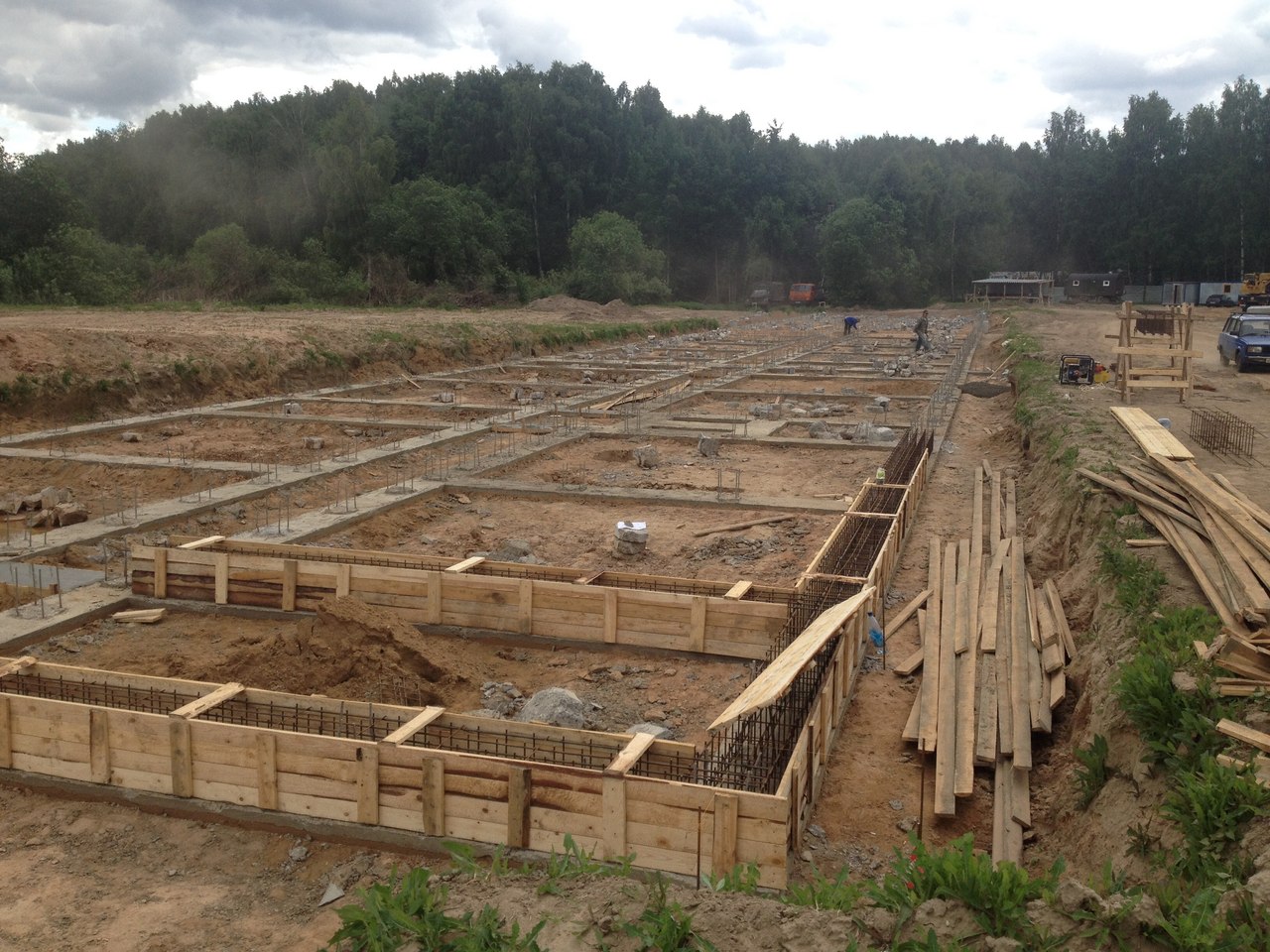 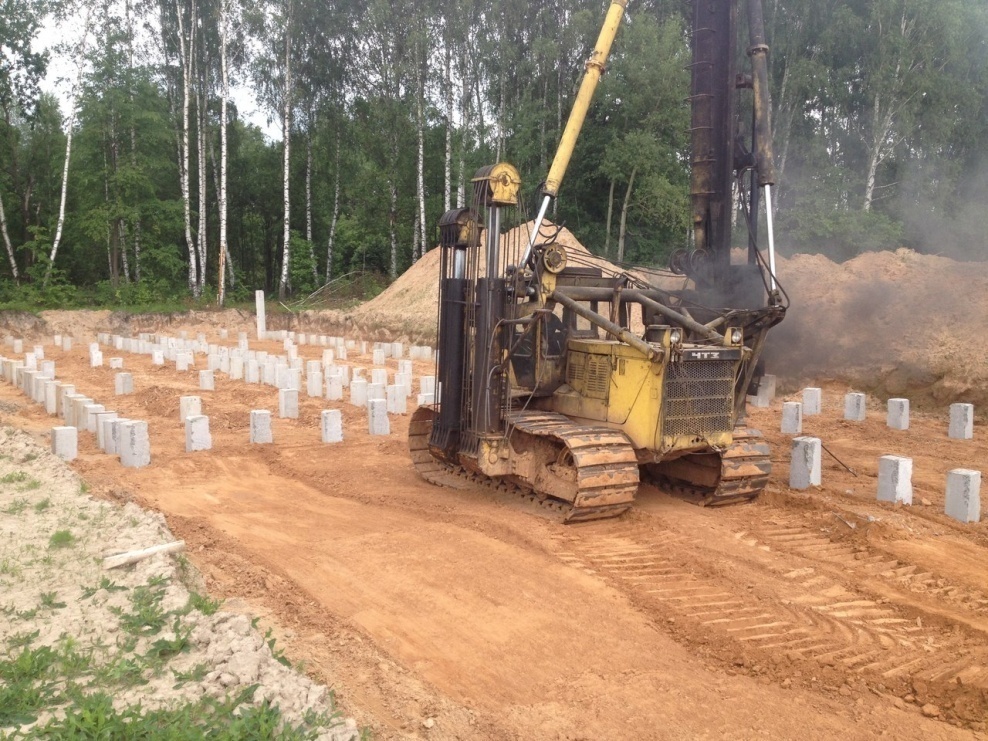 Ход строительства
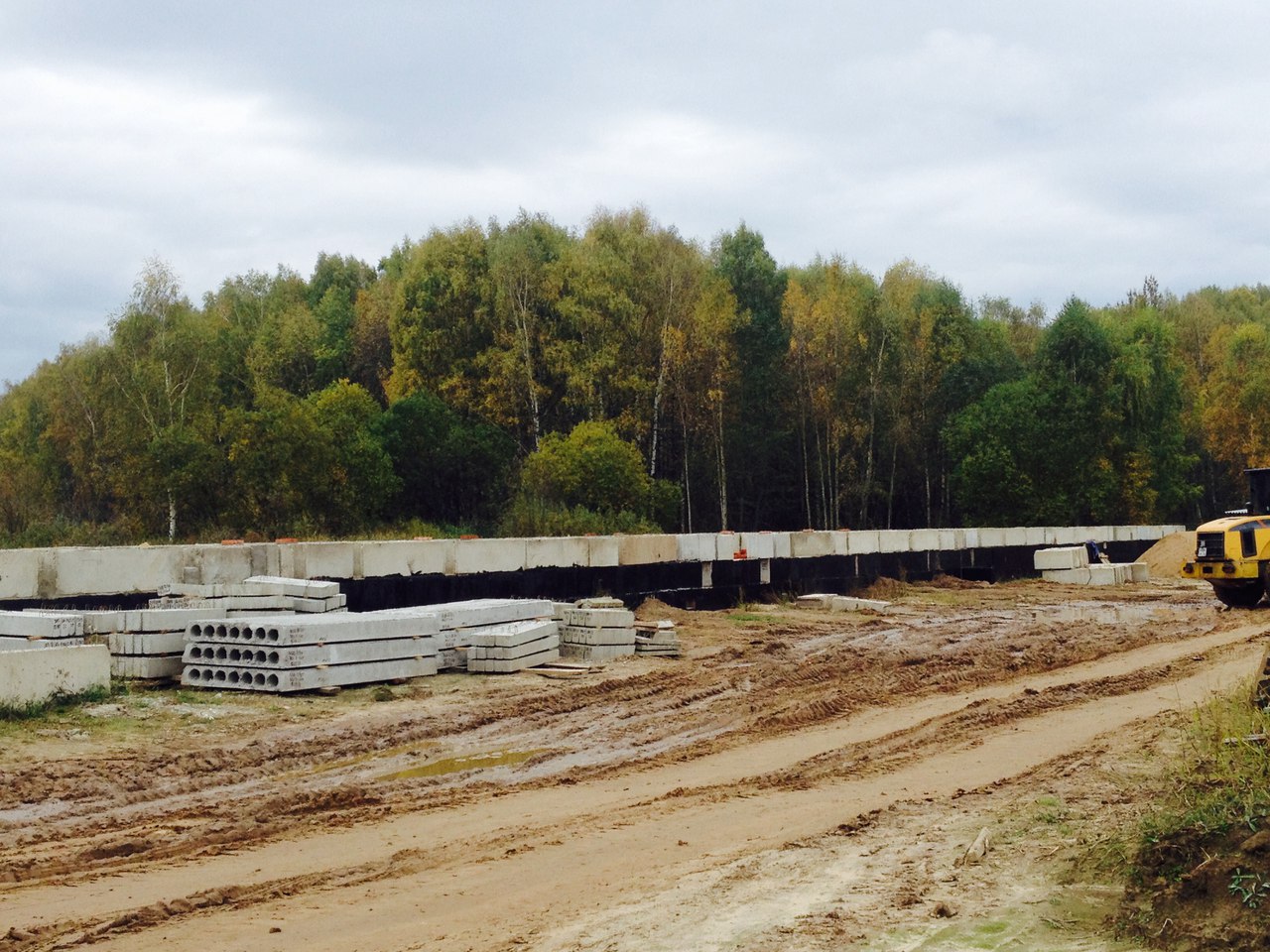 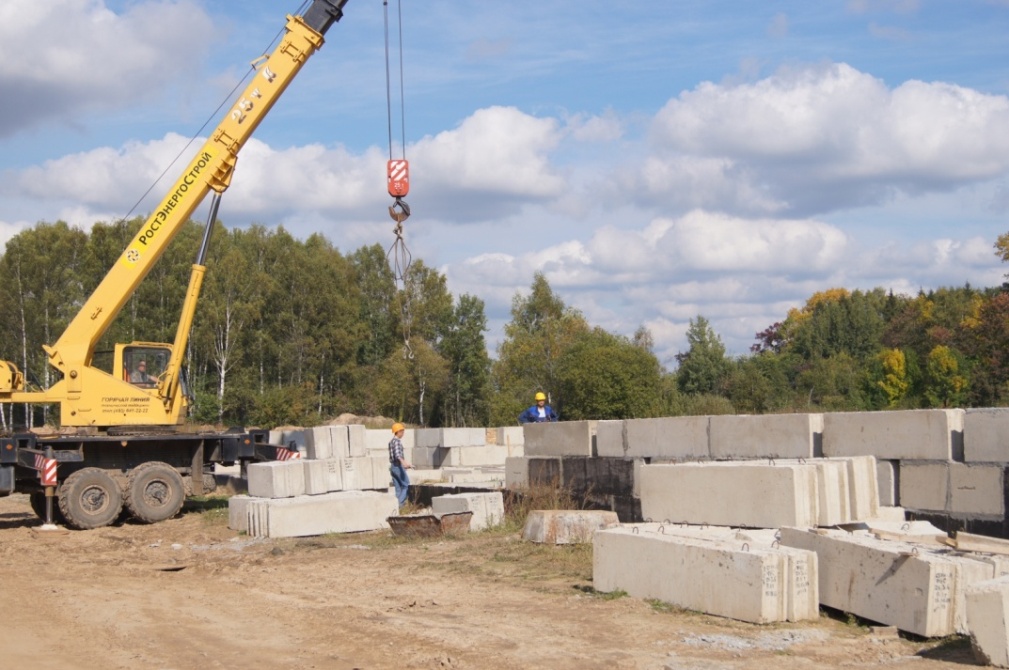 Ход строительства
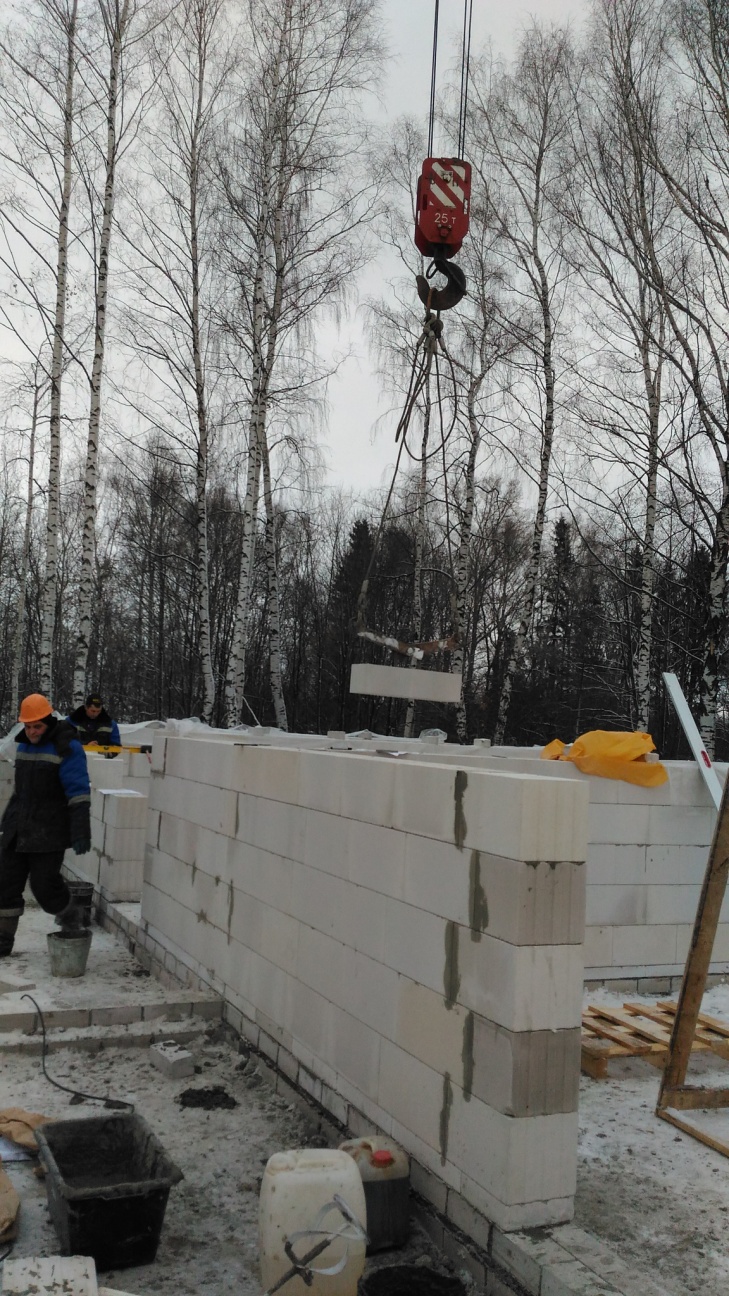 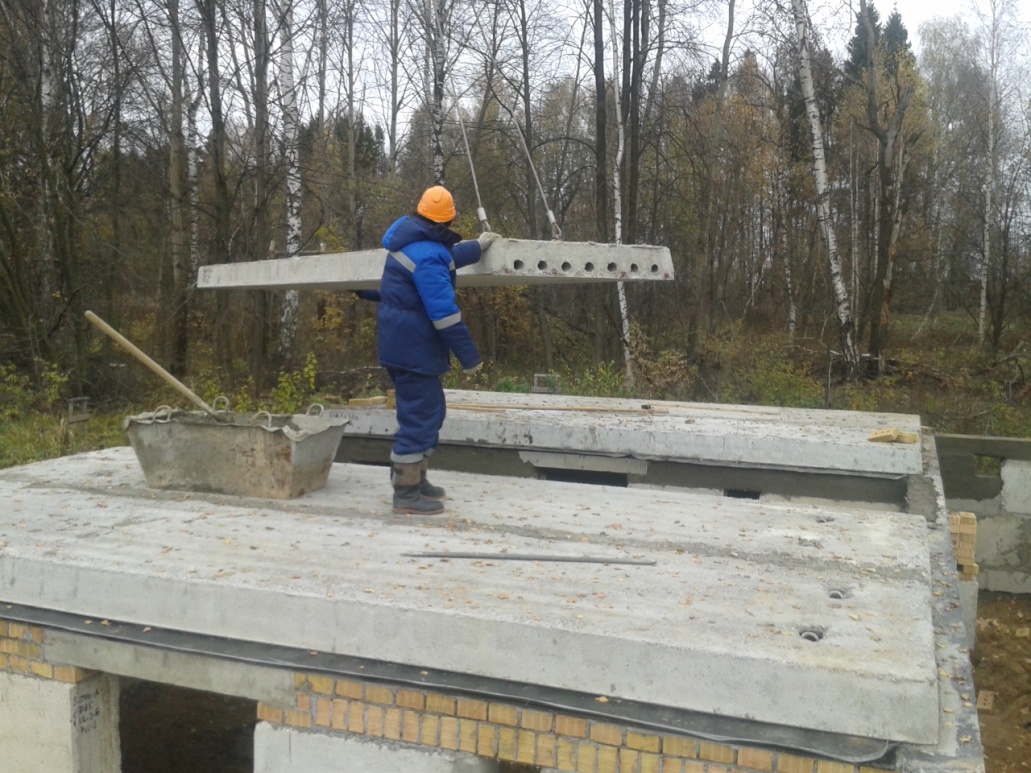 Ход строительства
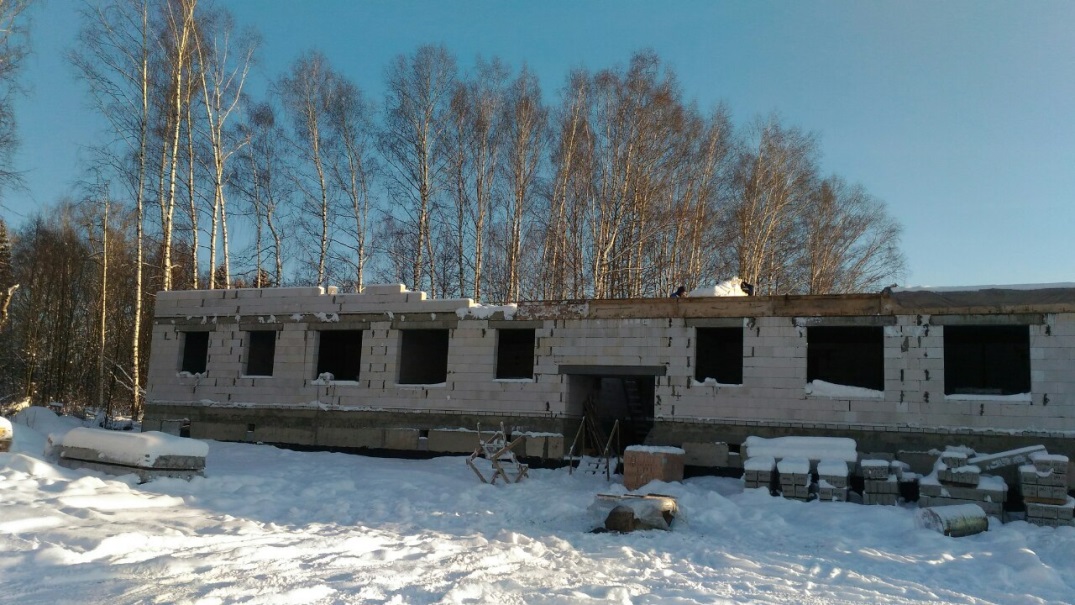 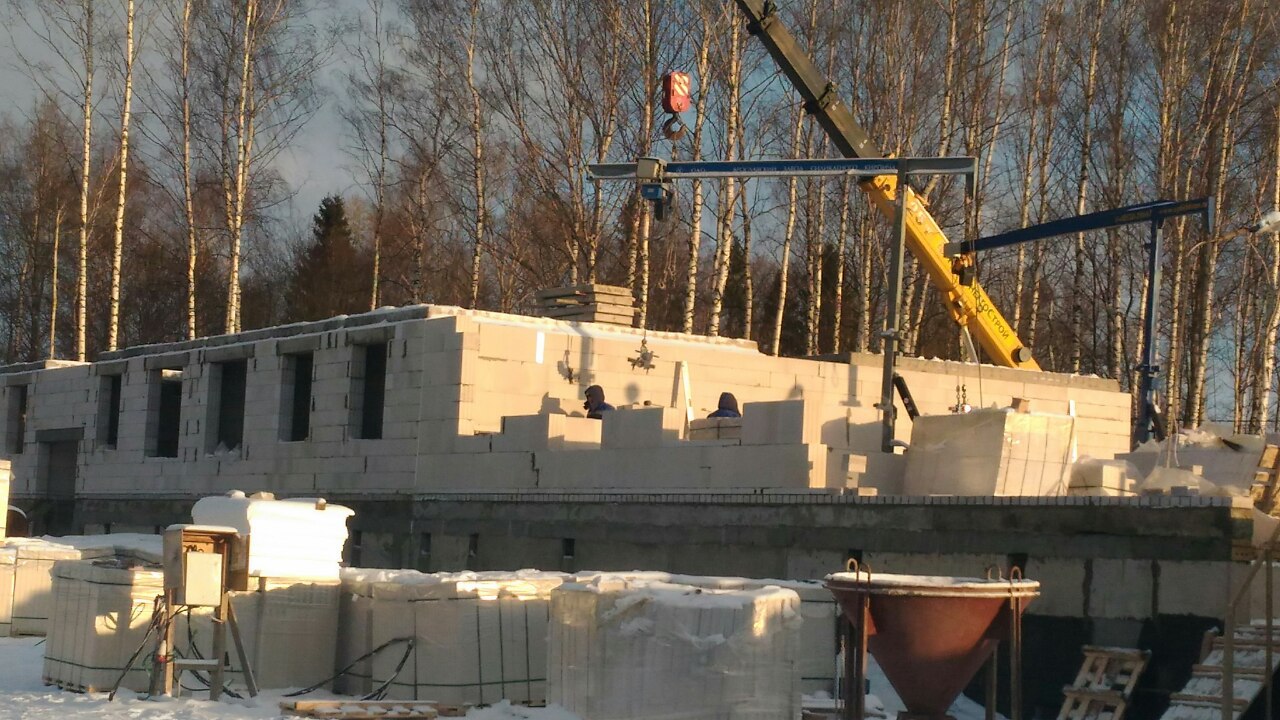 Ход строительства
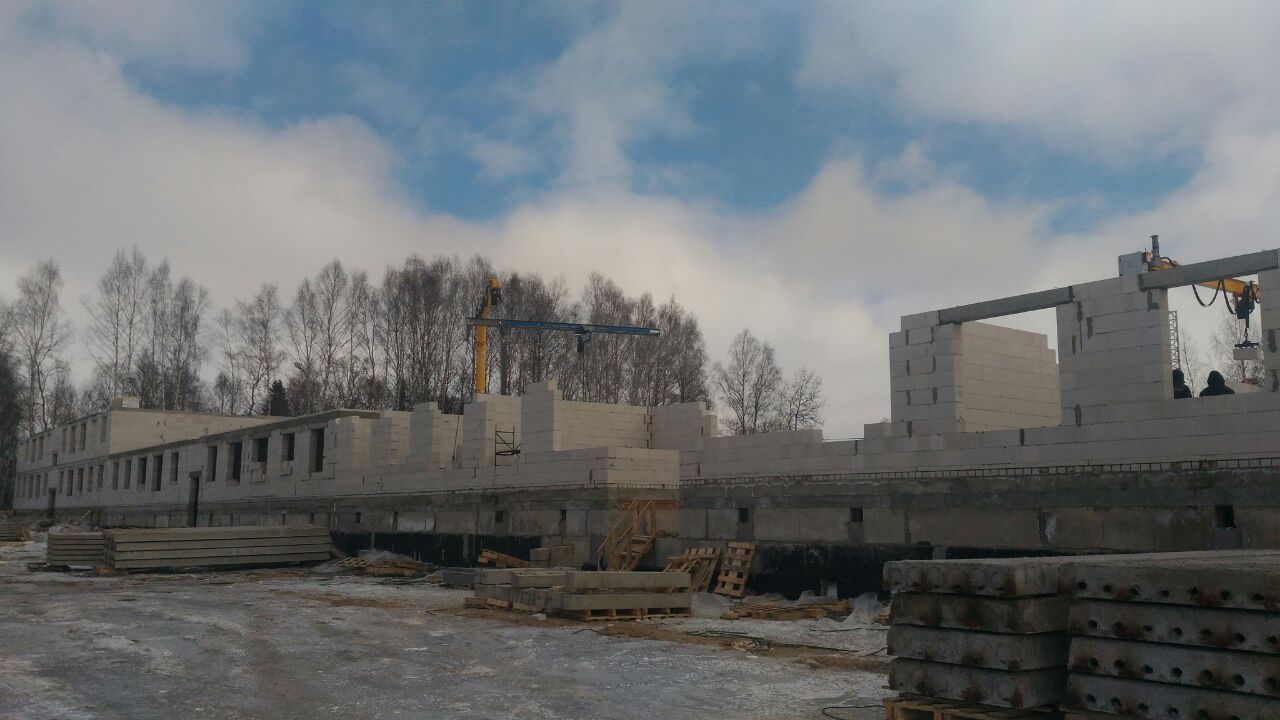 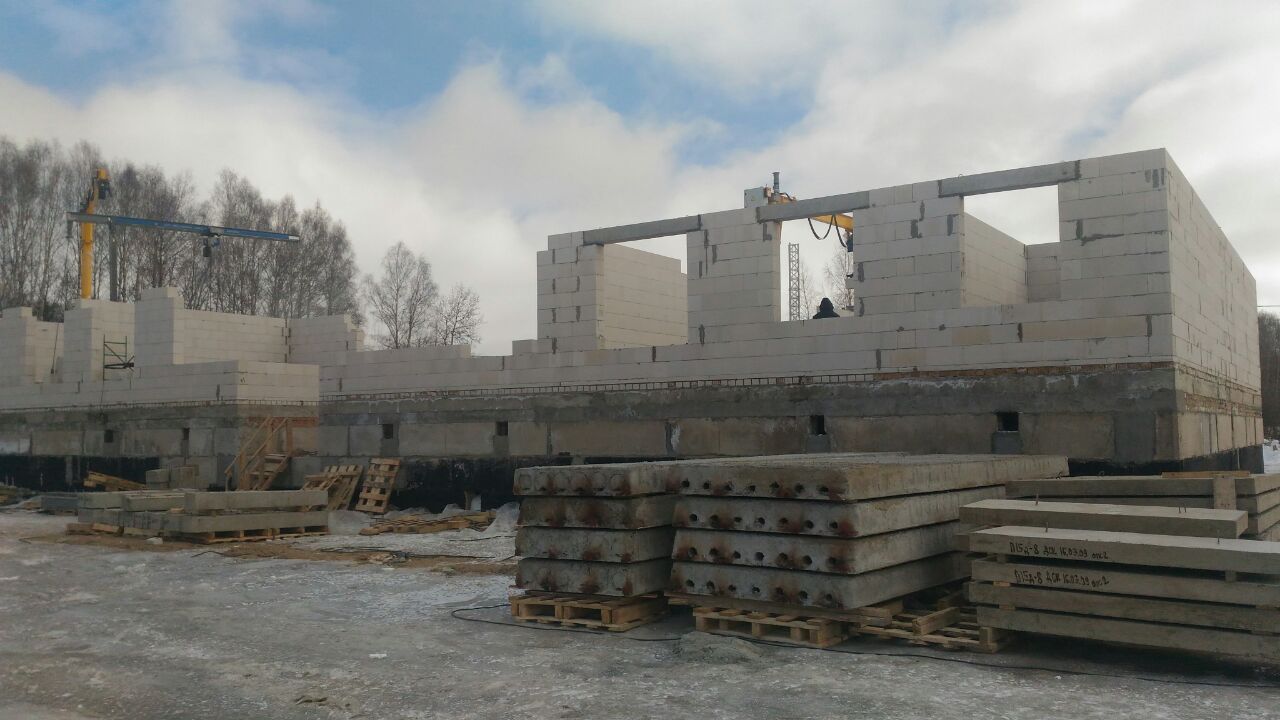 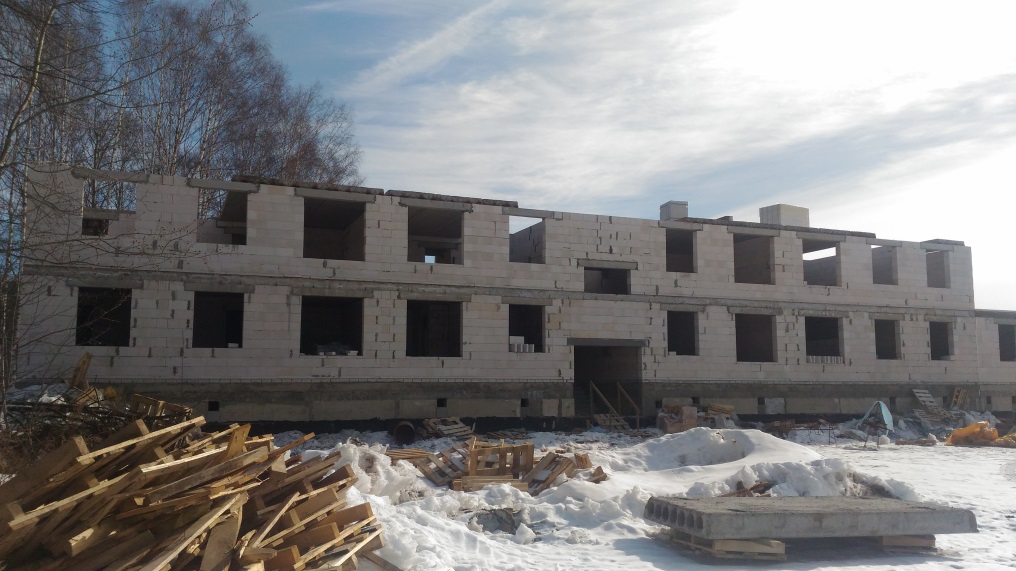 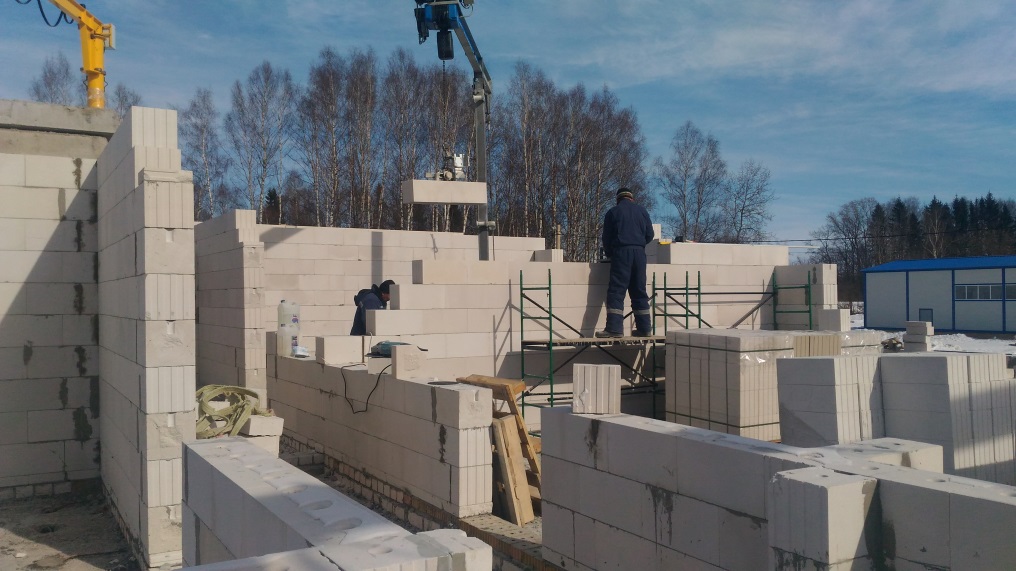 Отдел продаж
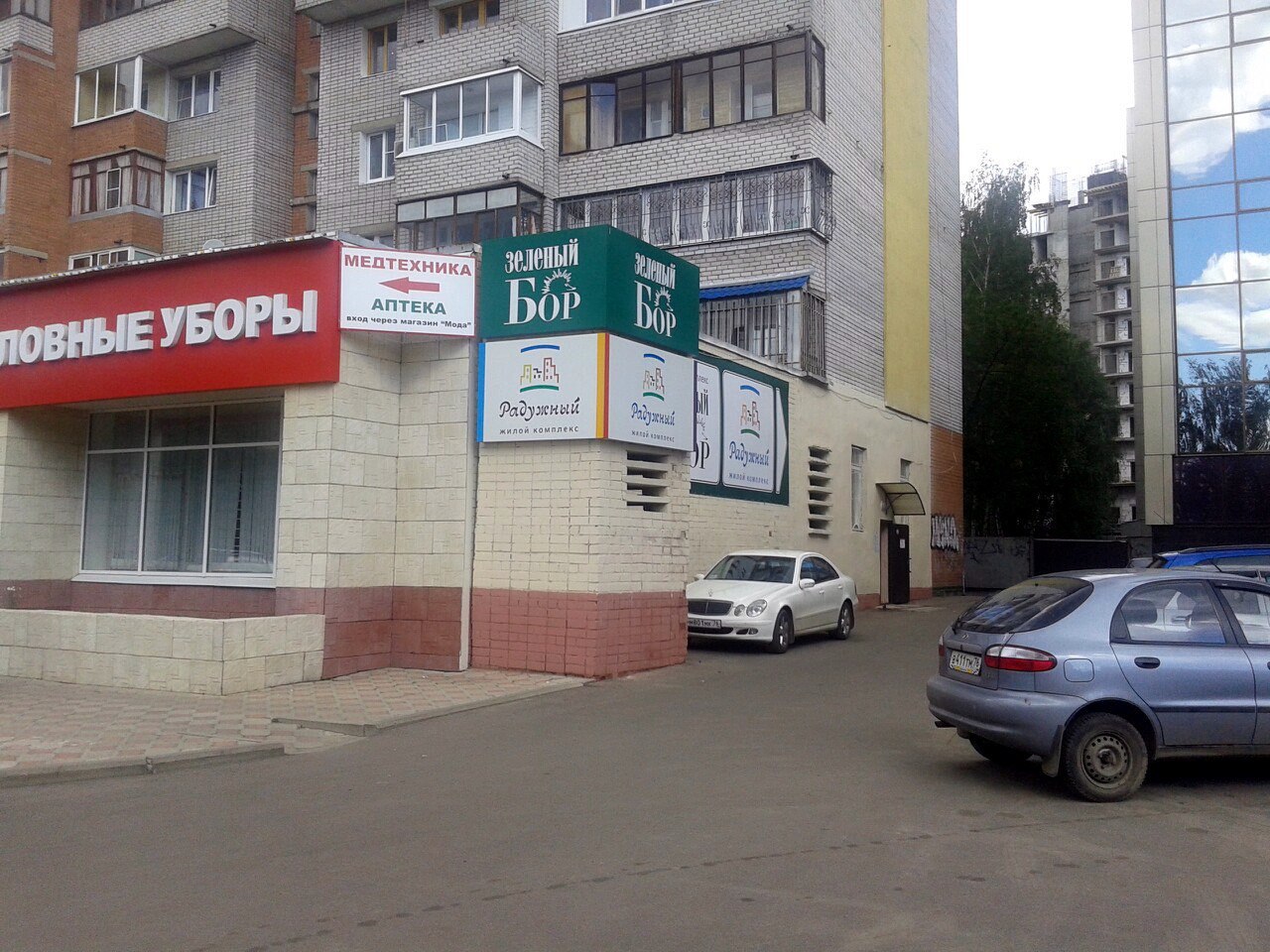 Адрес: ул. Советская 64
Контакты
Info_yaraduga
Тел: +7(4852)334 - 335
Сайт: ярадуга.рф
E-mail: info@yaraduga.ru
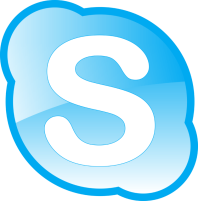